O Psicoscópio
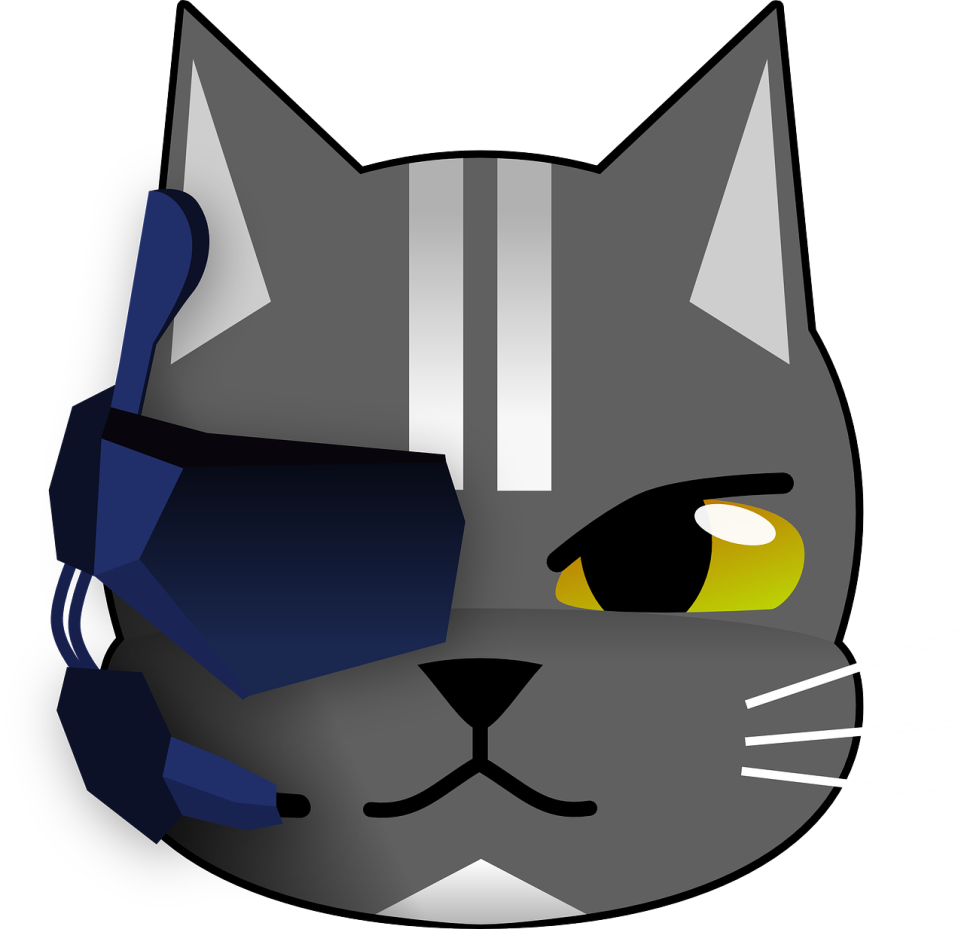 OBJETIVO
PROGRAMA DE ESTUDO SISTEMATIZADO DO CEFAK
PROGRAMA DE ESTUDOS SEQÜENCIAIS – PES
FORMAÇÃO MEDIÚNICA III
O Psicoscópio
Conscientizar sobre a necessidade da disciplina mental, do aperfeiçoamento dos sentimentos e atitudes para que possamos ser mais úteis nos trabalhos mediúnicos.
O AMBIENTE ONDE SE DESENVOLVE A REUNIÃO
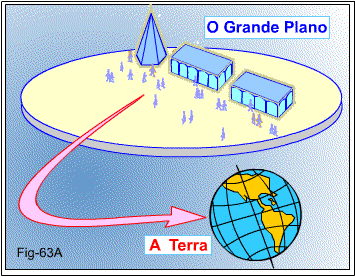 Centros Diretores que acompanham o desenrolar da vida na Terra.
Fazem isso tanto individualmente como em agrupamentos espiritualistas,
Todos são acompanhados por Aferidores (Mentores).
Fonte: FEB – Apostila 63
Dos agrupamentos que se dedicam aos seus objetivos,
Para trazer-lhes  as inspirações de sublimes ideais, fundamentando-lhes o ânimo.
As entidades aferidoras  conferem o nível de sinceridade  dos encarnados,
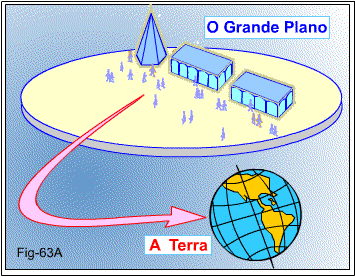 Fonte: FEB – Apostila 63
PROVIDÊNCIAS
Após uma reunião, o ambiente fica impregnado de emanações mentais negativas,
Provenientes dos Encarnados e  desencarnados que ao recinto compareceram.
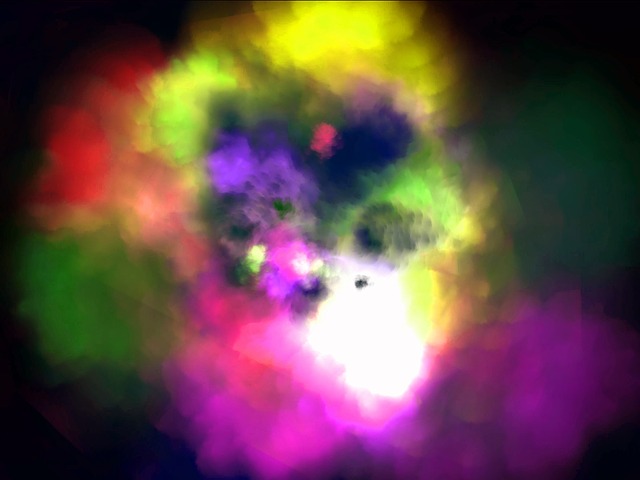 PROVIDÊNCIAS
Equipes especializadas cuidarão da limpeza magnética, para o equilíbrio vibratório .
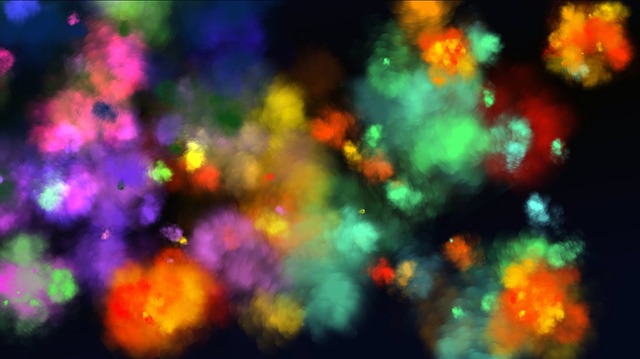 PROVIDÊNCIAS
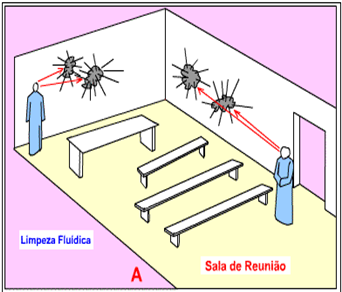 Quadro “A” – Os especialistas usando de comandos mentais regeneradores, desintegram as nuvens de larvas, ou miasmas, deixados pelos visitantes descuidados.
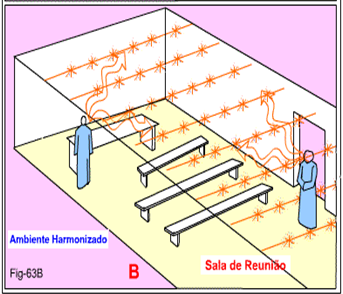 Quadro “B” - Após a higienização circulam energias radiantes.
Após a higienização energética do ambiente, a equipe espiritual inicia a colocação, ou formação, de faixas magnéticas.
©Custódio Coimbra
FAIXAS MAGNÉTICAS
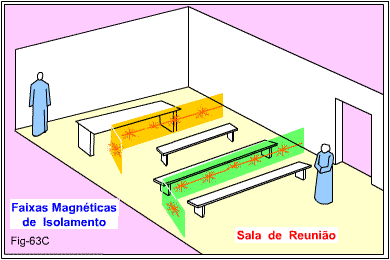 As faixas são utilizadas para separar os desencarnados isolando-os conforme a faixa vibratória e o  caso de  cada um.
APARELHOS ESPECIAIS
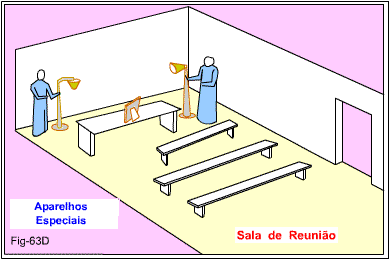 Tudo de conformidade com a especialização de cada médium participante.
A última providência é a instalação de aparelhamento adequado ao trabalho programado para a reunião.
PSICOSCÓPIO: aparelho destinado à auscultação da alma,
Com o poder de definir-lhe as vibrações
E com capacidade para efetuar diversas observações em torno da matéria.
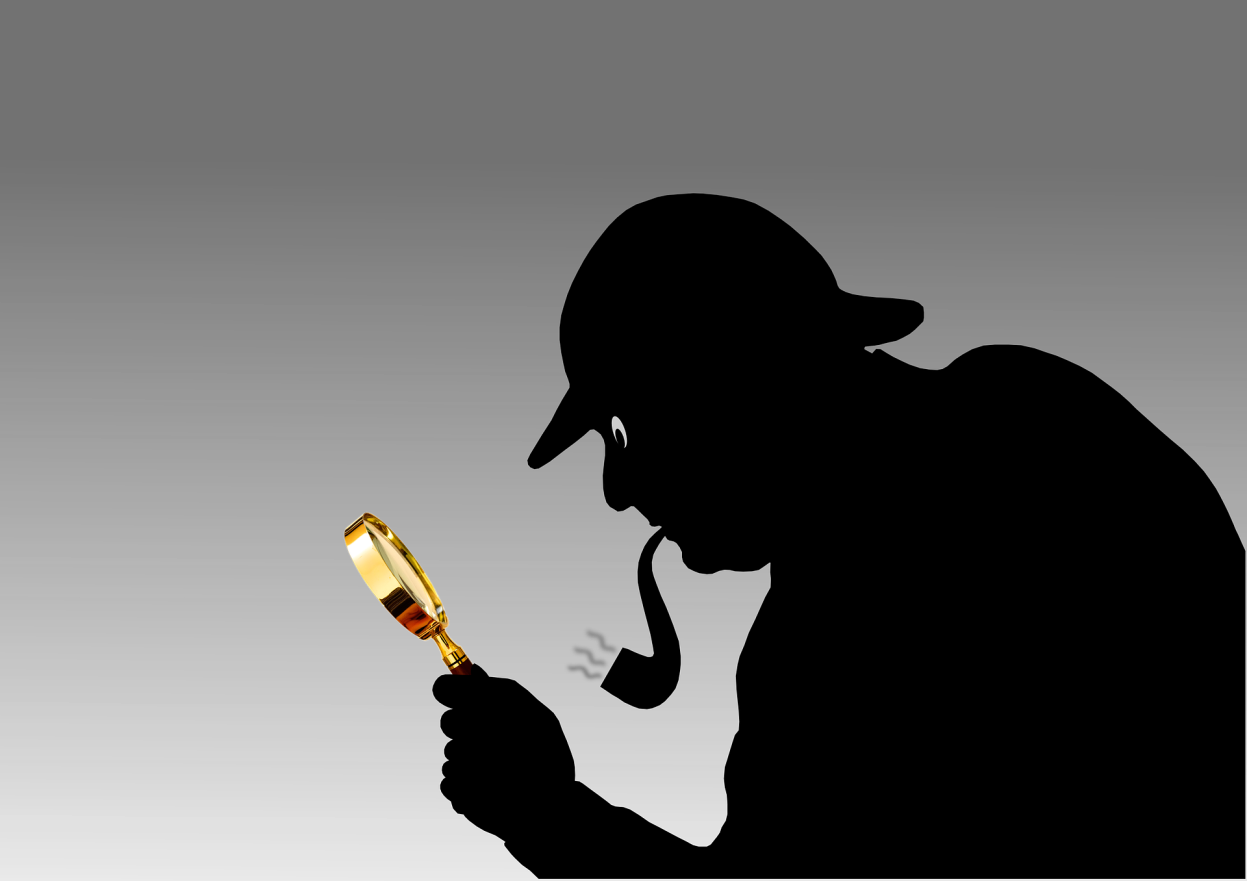 Revela, aos benfeitores espirituais, o que os médiuns ocultam ao dirigente dos trabalhos e o que o dirigente oculta aos médiuns.
O Psicoscópio desempenha, sob ponto de vista espiritual, esta mesma função;
Utilizando estetoscópio, o Raio X, o eletrocardiógrafo etc. o médico conhecerá  a “intimidade física do cliente”.
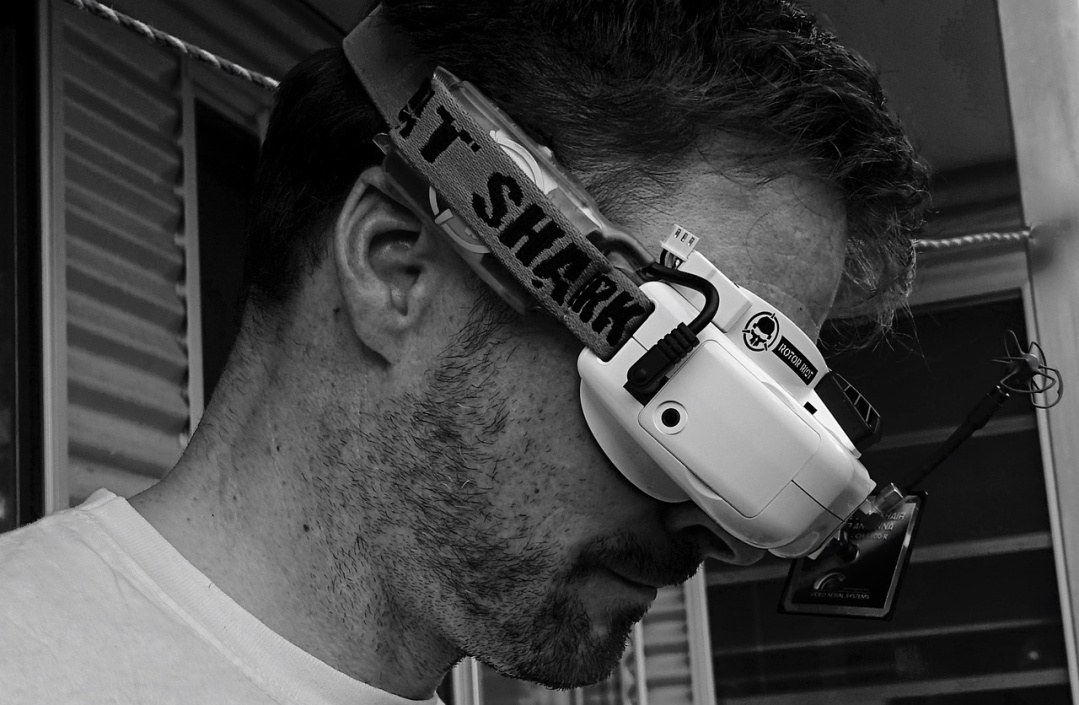 Anotar-lhes as possibilidades  segundo as radiações que projetam.
Perceber através de ligeira inspeção, a moralidade, o sentimento, a educação, o caráter e as emanações fluídicas de bondade e compreensão, fé e bom ânimo.
Analisando a psicoscopia de uma personalidade ou de uma equipe de trabalhadores, é possível:
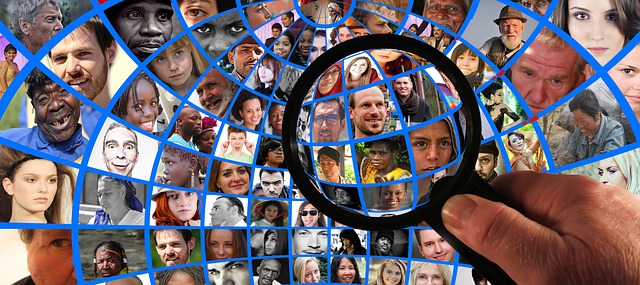 .
Determinar a natureza dos pensamentos, através da auscultação e ajuizar sobre os méritos ou sobre as necessidades  individuais e do grupo.
Retratar a vida interior dos médiuns de um grupo.
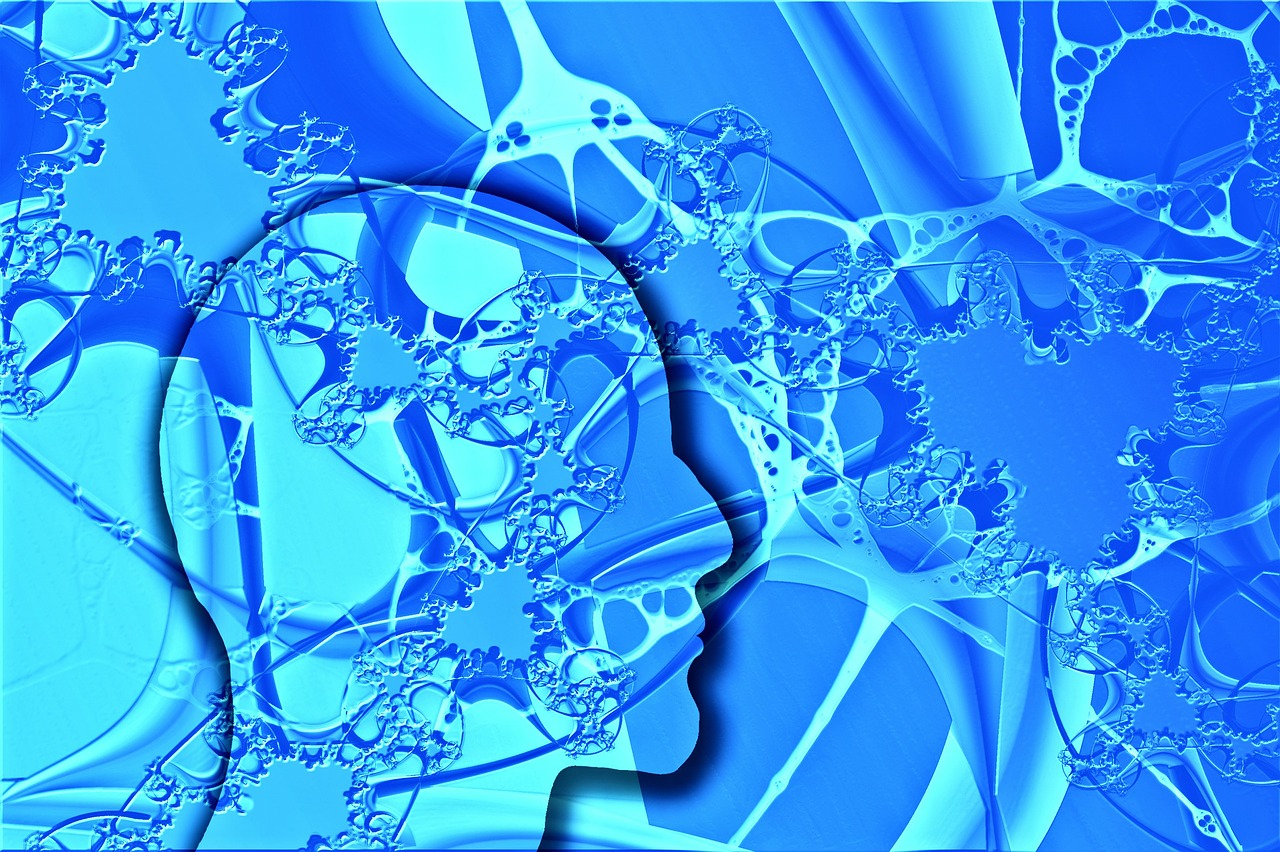 É constituído por óculos de estudo, com recursos disponíveis para a microfotografia.
Funciona à base de eletricidade e magnetismo, utilizando-se de elementos radiantes, análogos na essência aos raios gama;
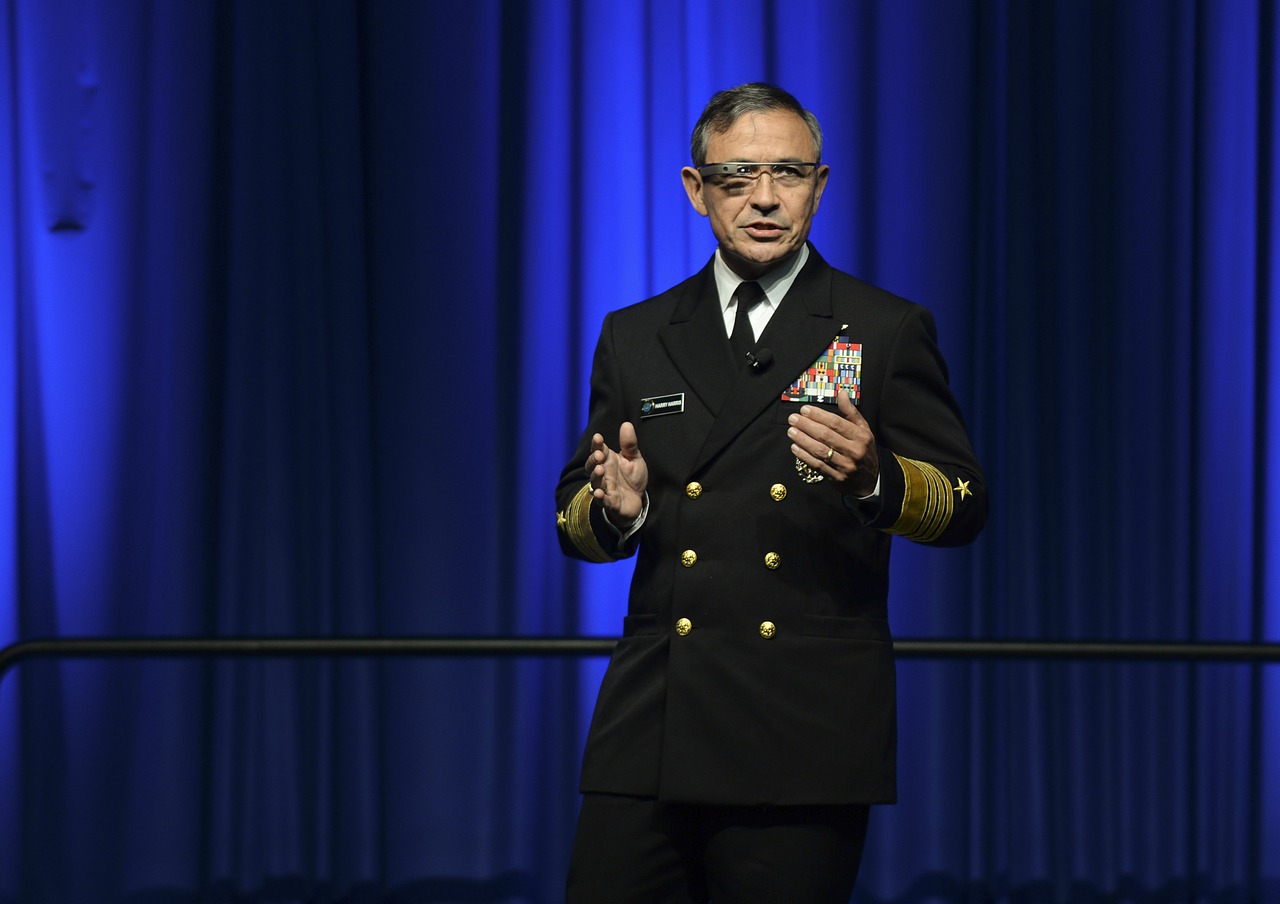 Almirante Harris dos EUA
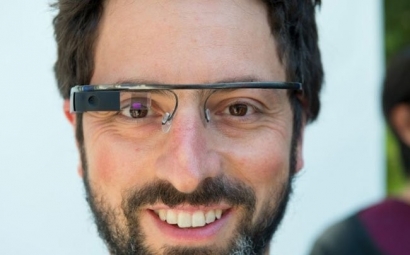 “Por meio de um microfone, também acoplado, o usuário pode ser conectar por comando de voz por meio de wifi ou Bluetooth à internet. Pequenas telas incrustadas nas lentes permitem ler textos ou e-mails deste acessório ”

http://www.diarioonline.com.br/noticia-237323-Oculos-do-google-deve-custar-menos-de-us$-15-mil.html
Cuidados na preparação e frequência
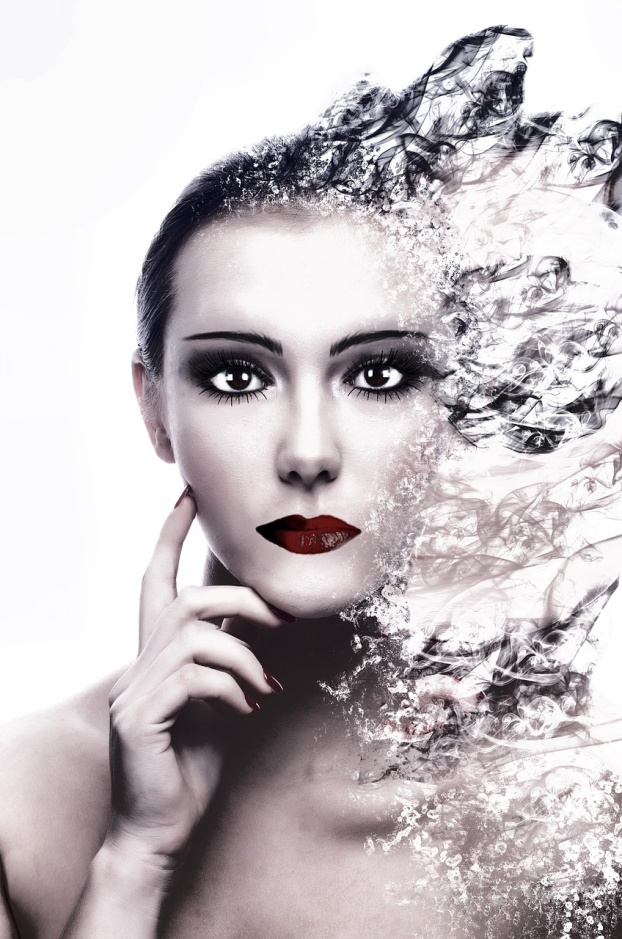 Em uma reunião assistencial não há lugar para improvisações, correrias e atropelos de última hora.
Tudo deve ser previamente planejado e preparado, tanto do lado físico quanto do espiritual.
Há todo  um cuidado e preparação visando o bom funcionamento e a segurança de todos (encarnados e desencarnados) que  comparecerão à reunião
Médiuns - evitar ao máximo faltar, pois os diretores espirituais programam a reunião contando com a  sua presença.
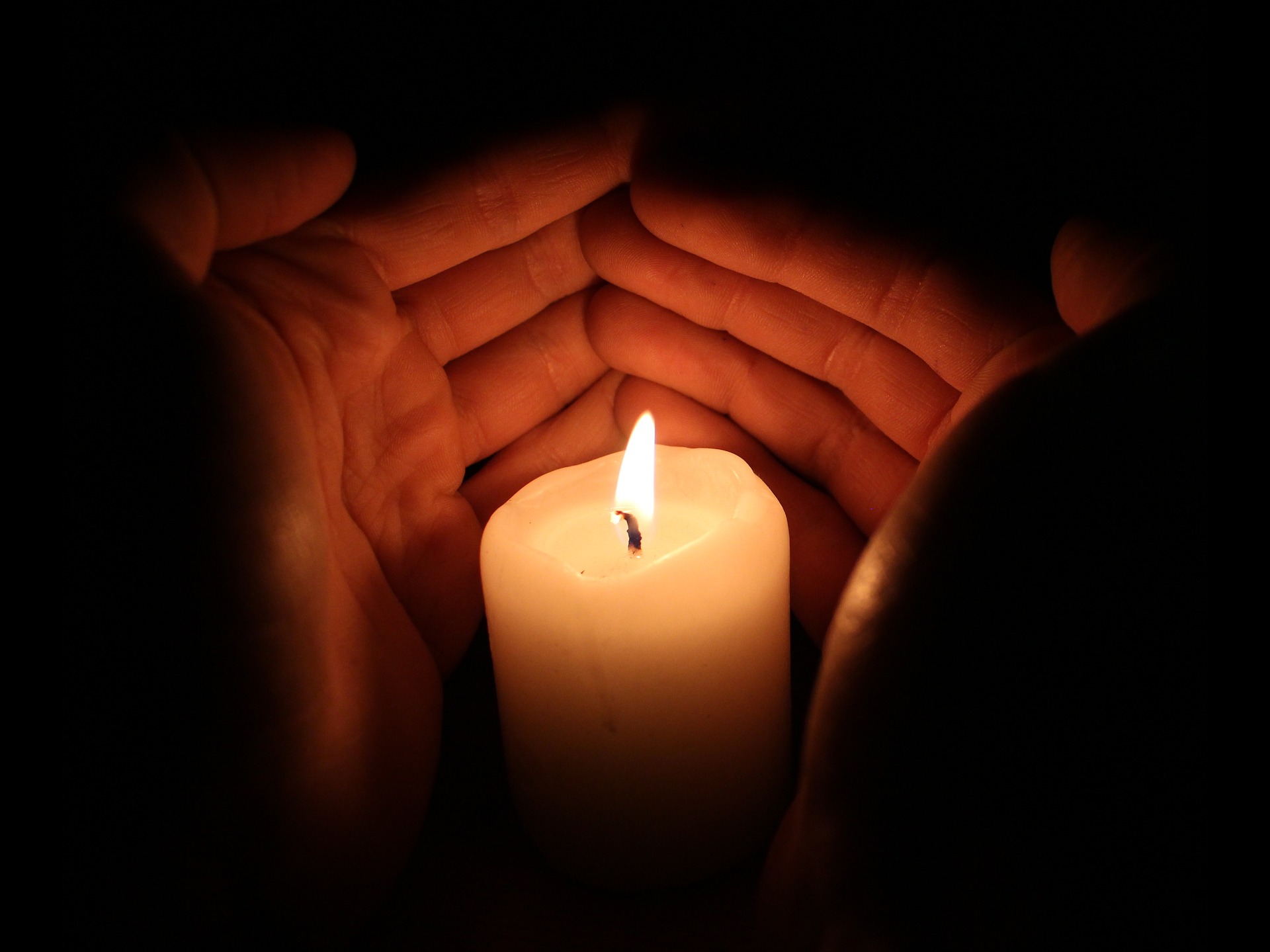 Somos beneficiários
Correntes Mentais que Projetamos
Somos vítimas
Escravizamo-nos a compromissos com a retaguarda de nossas experiências
Libertamo-nos para a vanguarda do progresso
Dependem de nossas deliberações e atividades em harmonia ou desarmonia com as leis eternas
André Luiz (Nos Domínios da Mediunidade, cap V)
“Reconhece-se o verdadeiro espírita pela sua transformação moral, e pelos esforços que faz para domar as suas más inclinações.”
(O Evangelho Segundo o Espiritismo, cap. 17, item 4)
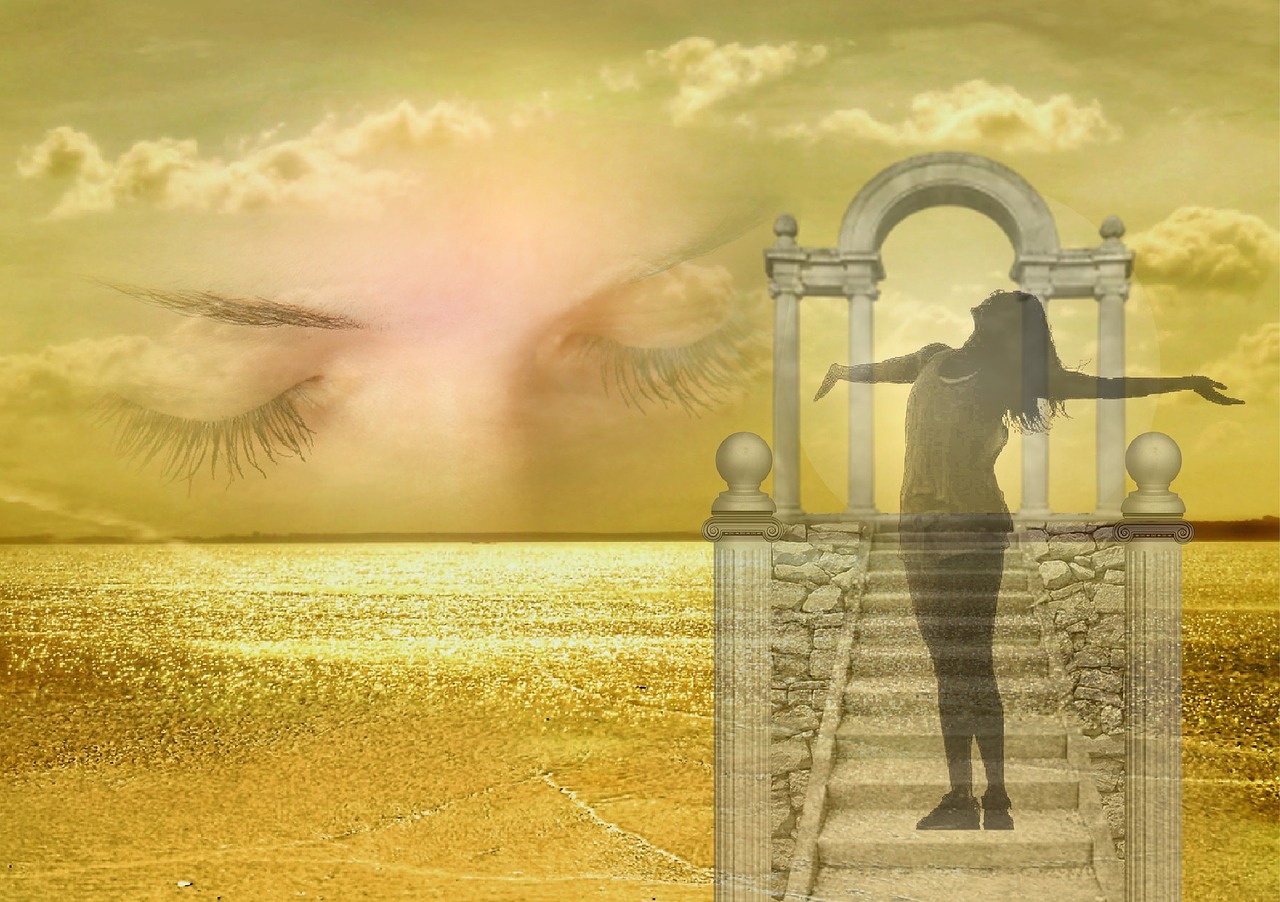 Esforçam-se por fazer o bem e reprimir suas más tendência. A caridade, em todas as coisas, é a regra de sua conduta:
Não se contentam em admirar a moral espírita, mas a praticam e aceitam todas as suas consequências.
Convencidos que a existência terrestre é prova passageira, esforçam-se, aproveitando seus instantes na única via de progresso,
“São os verdadeiros espíritas, ou melhor, os espíritas cristãos.”
(O Livro dos Médiuns, 1ª parte, cap. 3)
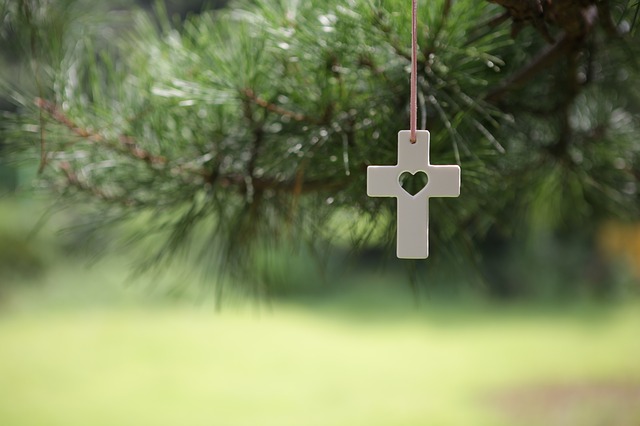 Cultivam a bondade constante e, por intermédio do esforço próprio no bem e no estudo nobremente conduzido, adquiriram elevado teor de radiação mental.
Procuram disciplinar-se,
Exercitam a renúncia,
Ideais superiores da fé ativa
Amor pelos semelhantes
“Que o médium, entre nós, que não sinta força para perseverar no ensinamento espírita, se abstenha,
Porque não aproveitando a luz que o ilumina, será menos escusável do que um outro, e deverá expiar a sua cegueira.” – Pascal
(O Livro dos Médiuns, 2ª parte, cap. 31)
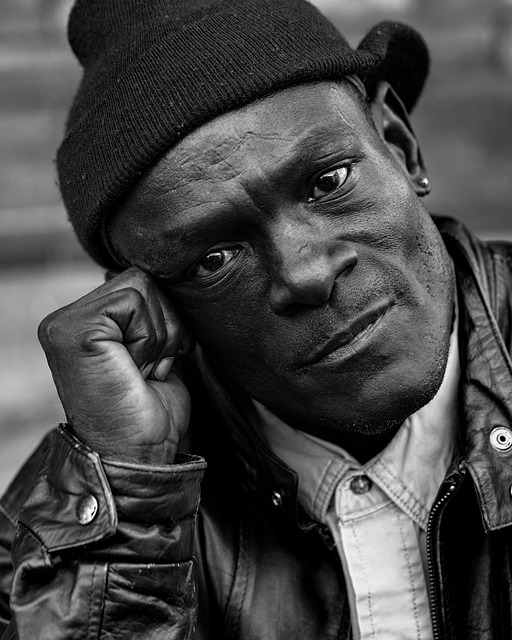 ESCLARECIMENTOS DO INSTRUTOR ÁULUS
É imprescindível muita cautela com as sementeiras do bem para que a ventania do mal não as arrase”.
“Nossas realizações do presente são pequeninas réstias de claridade
sobre as pirâmides de erros do nosso passado.
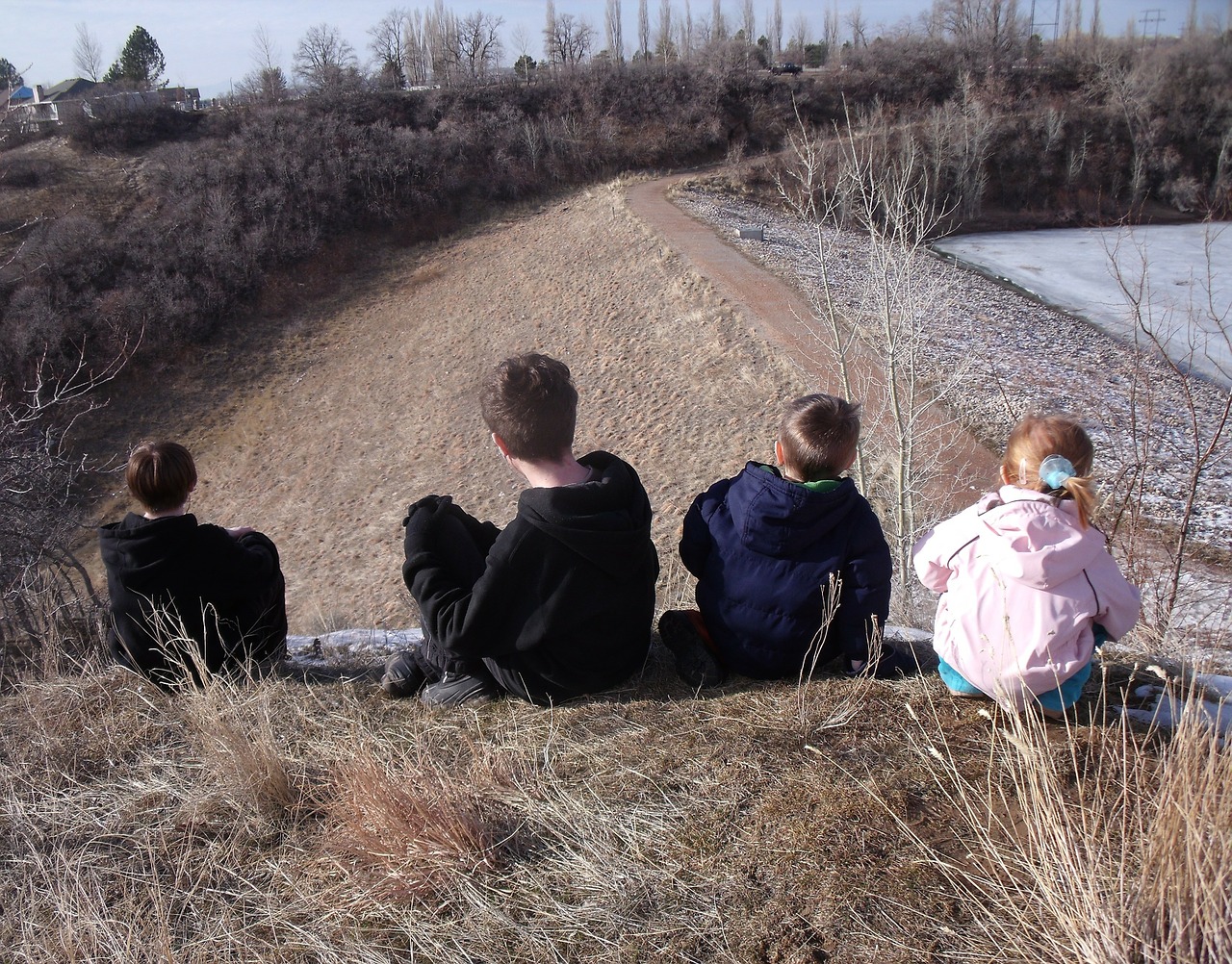 Acometem as ondas pesadas de treva da ignorância, a se agitarem, compactas, ao nosso redor
(Nos Domínios da Mediunidade - Cap. 3)
A tarefa mediúnica não é fácil de ser conduzida, porque contra o canal ainda frágil
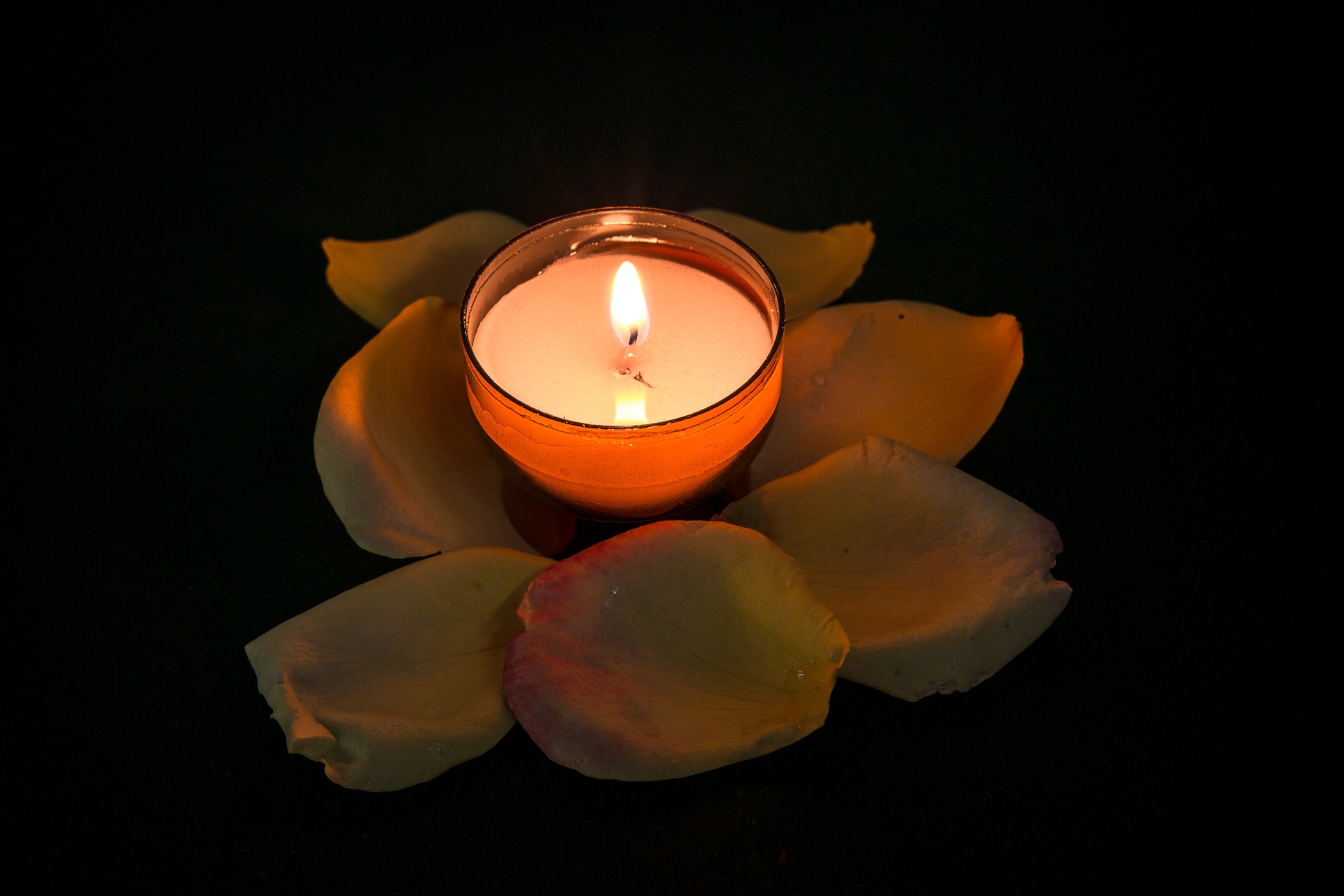 REFLEXÃO
"O intercâmbio mediúnico é um acontecimento natural e o médium é um ser humano como qualquer outro. Todo o bem puro e nobre procede de Jesus Cristo, nosso Mestre e Senhor.
A mediunidade nunca será talento para ser enterrado no solo do comodismo." 
 
Conduta Espírita – Perante a Mediunidade. André Luiz
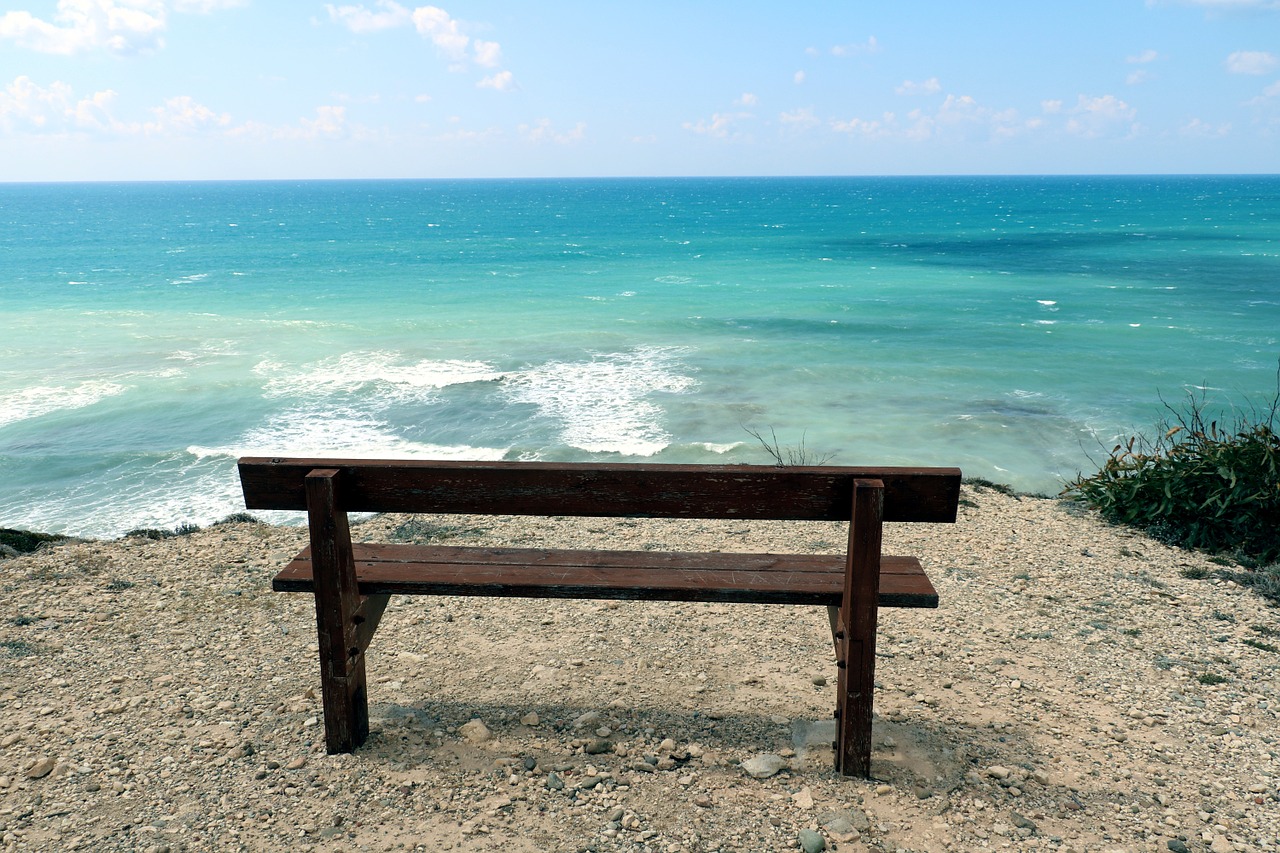